Проект по Софтуерни Технологии
Автоматизирано Тестване с Ruby on Rails
Увод в Тестването
Защо тестването е важно
Разработването на софтуер е сложна интелектуална дейност. 
Грешките са неизбежни, независимо от опита.
Тестването е едно от най-ефикасните средства за повишаване качеството на кода.
„Ръчно” срещу „Автоматизирано” тестване
Повечето разработчици тестват – някои ръчно
Проблемите на ръчното тестване
Ruby on Rails
Кратко представяне на RoR
Framework за разработка на уеб приложения
Написан изцяло на Ruby
Web development that doesn’t hurt!”.
Архитектура на приложенията създадени с RoR
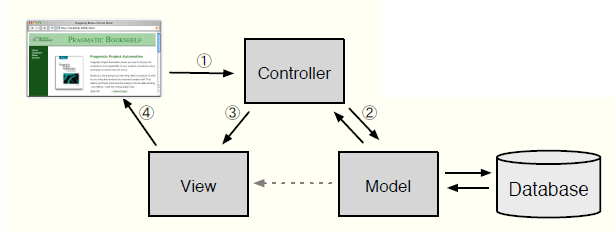 Процес на тестване в RoR
Диаграма на процеса
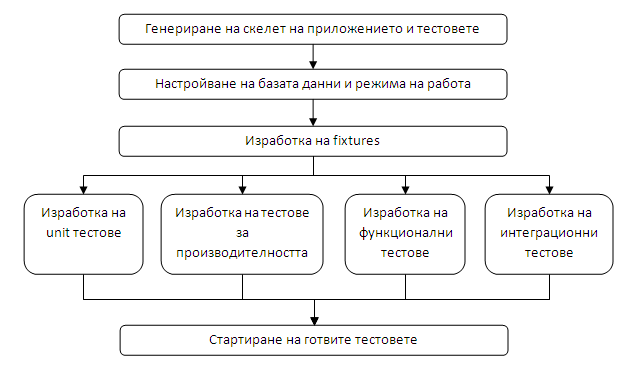 Процес на тестване в RoR
Генериране на скелет на приложение
rails <име на новото приложение>
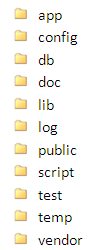 Процес на тестване в RoR
Съдържание на директорията test
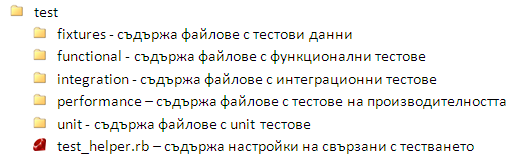 Процес на тестване в RoR
Режими на работа
Development
Test
Production
Тестов режим на работа
Специална база от данни
Настройка на режима и базата
config/environments/test.rb
config/database.yml
Тестове
Видове тестване в Rails
Unit тестване
Функционално тестване
Интеграционно тестване
Тестване на производителността